模块2    抹灰工程
知识目标:
1.抹灰工程组成和分类
2.抹灰工程材料的技术要求和施工环境要求
3.抹灰工程基层处理的要求
4.内墙一般抹灰施工工艺及质量通病产生原因
5.外墙、顶棚抹灰施工要点
能力目标：
1.能够正确选用和使用各种抹灰材料
2.能清楚抹灰工程对施工环境的要求
3.会对抹灰工程基层进行正确恰当的处理
4.掌握一般抹灰施工工艺
5.会分析产生各种抹灰工程质量问题的原因并会防治
6.会检验抹灰工程质量
工程导入：
某工程顶棚抹灰层于施工后1周内普遍开裂，不规则裂缝宽度 0.2～0.6mm不等，裂缝间距约40～60cm，且有通长裂缝。施工后不到1个月，出现大面积空鼓、脱落。空鼓区用小锤轻击，抹灰层即可脱落。脱落区边缘用手指便可剥离基层。脱落的水泥砂浆层与结构的结合面光滑平整，未见其他异常。楼层层高4m，抹灰层大块脱落幸未伤及人员。为什么会出现上述情况呢？希望通过本模块的学习能让你分析出原因，并在工程实际避免所施工的抹灰工程发生各种质量问题。
2.1 抹灰工程基本知识
2.1.1 抹灰工程的分类、组成
1.抹灰工程分类
（1）抹灰工程的概念
将抹面材料涂抹在基底材料的表面，形成连续均匀保护膜层的做法叫抹灰工程。
抹灰工程三大功能：防护功能、完善功能、美化功能。
  （2）抹灰工程分类：一般抹灰、装饰抹灰
（ 3）一般抹灰工程的分类
根据施工工序和质量要求的不同，一般抹灰分为普通抹灰和高级抹灰：
高级抹灰要求做一层底层、数层中层和一层面层。主要工序是阴阳角找方，设置标筋，分层赶平，修整和表面压光。表面质量要求：表面应光滑、洁净、颜色均匀、无抹纹，分格缝和灰线应清晰美观。
普通抹灰要求做一层底层、一层中层和一层面层。主要工序是阳角找方，设置标筋，分层赶平，修整和表面压光。表面质量要求：表面应光滑、洁净、接槎平整，分格缝应清晰。
2．抹灰工程的组成层次
为了保证抹灰层的质量，抹灰应分层操作并控制每层的厚度以及抹灰层的总厚度。一般分为底层、中层和面层三个层次。（见图2.1）
底层为黏结层，主要起到加强与基层黏结作用，同时兼起初步找平作用。
中层是找平层，作用是找平，根据施工质量要求可以抹一遍，也可以抹数遍。
面层是装饰层，作用是美化环境。
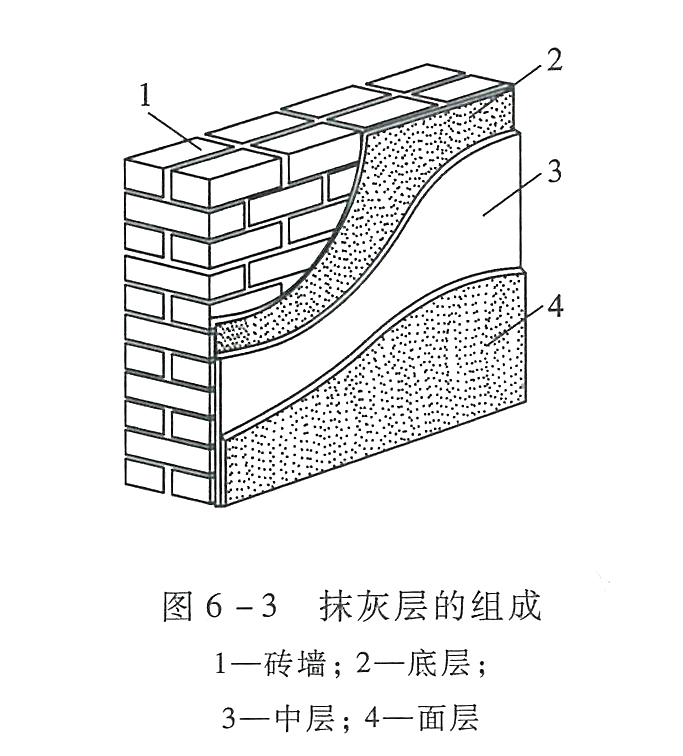 图2.1抹灰层的组成
    1一砖墙；2一基层；
3一中层；4一面层
知识拓展：
严格控制抹灰层的厚度一方面可取得较好的技术经济效益，且能保证抹灰层的质量。抹灰层过薄达不到预期的装饰效果，过厚则使抹灰层自重增大，容易脱落。
抹灰层的厚度根据基层的材料、抹灰砂浆的种类、抹灰基体的平整度和抹灰质量要求以及气候情况等因素而定：一般水泥砂浆,每遍厚度为5-7mm;石灰砂浆和混合砂浆，每遍厚度为7-9mm;面层抹灰经抹平压实后的厚度：麻刀灰不得大于3mm；纸筋灰、石膏灰不得大于2mm。
抹灰层的总厚度视抹灰部位、抹灰基层和抹灰等级而定：内墙普通抹灰，总厚度不超过20mm，高级抹灰，总厚度不超过25mm,；外墙抹灰厚度不超过20mm（勒脚及突出墙面部分为25mm）；石墙的抹灰厚度不应超过35mm.
2.1.2 抹灰工程常用材料及技术要求
1.胶凝材料
（1）水泥
一般抹灰可采用普通硅酸盐水泥、矿渣硅酸盐水泥、火山灰硅酸盐水泥、粉煤灰硅酸盐水泥，强度等级应不低于32.5Mpa,装饰抹灰可以用白水泥和彩色水泥。不同品种、强度等级的水泥不得混用，水泥应存放在仓库内，不得受潮，受潮后结块的水泥应过筛试验后使用。
（2）石灰
抹灰用的石灰膏：熟化期不应少于15d，用于罩面时熟化期不少于30d。石灰膏不得含有未熟化的颗粒，已冻结或风干结硬的石灰膏不得使用
抹灰用磨细生石灰粉：细度通过0.125mm的方孔筛，累计筛余量不大于13%。，使用前熟化期不少于３ｄ。
（3）石膏
一般用建筑石膏，应磨成细粉，不得有杂质，凝结时间不迟于30min。
2.1.2 抹灰工程常用材料及技术要求
2.骨料
（1）砂：宜选用中砂，特细砂不宜使用。用孔径不大于５ｍｍ的筛子过筛，并不得含有杂质。
（2）石料：石料主要用石渣，由称石粒、石米等，要求颗粒坚硬、整齐、粒径均匀、颜色一致，不含粘土等杂志和有害物质。石渣的规格、级配应符合要求。一般大八厘为6-8cm，中八厘为4-6 cm ，小八厘为2-4 cm。
3.纤维增强材料：主要起增强抗裂性作用，同时能减轻抹灰层自重，使抹灰层不易开裂脱落。
（1）纸筋：使用前用水浸透、捣烂，按100Kg石灰膏掺2.75Kg纸筋的比例在使用前四五天与石灰膏调好。使用前应过筛。
（2）麻刀：要求柔韧干燥、不含杂质，使用前先剪成20—30mm长，敲打松散，每100Kg石灰膏大约掺1Kg麻刀。
（3）玻璃纤维：切成1cm左右的短段，每100kg石灰膏掺入50-65kg玻璃纤维，搅拌均匀。
2.1.2 抹灰工程常用材料及技术要求
4.颜料：应用耐碱、耐光的矿物颜料。常用品种有：氧化铁黄、铬黄（铅铬黄）、氧化铁红等。选用时应根据砂浆种类、抹灰部位、结合造价等因素综合考虑。
5.有机聚合物
在灰浆中掺入适量的有机聚合物既便于施工又能改善涂层的性能：提高抹灰层强度和黏结性能，不易粉酥、爆皮、剥落；增加涂层的柔韧性，减少开裂；使抹灰层颜色均匀，增加美观性。抹灰工程常用有机聚合物有：
（1）108胶                  108胶是一种无色水溶性胶，为绿色无毒建筑胶黏剂，是比较经济实用的胶。一般固体含量10%-20%，比密度1.05，PH值7-8。
（2）聚醋酸乙烯乳液    聚醋酸乙烯乳液是以44%的的聚醋酸乙烯和4%左右的的分散剂聚乙烯醇以及增韧剂、消泡剂、乳化剂、引发剂等聚合而成。
（3）甲基硅醇钠          甲基硅醇钠是一种分散剂，用于砂浆中能提高抹灰层的防水、防污染和抗风化性能，能提高抹灰层的就耐久性。
（4）木质素磺酸钙       木质素磺酸钙掺入砂浆中能减少拌合用水量，同时还具有分散剂的作用，在常温下施工时能有效避免抹灰层颜色不均的现象。
知识拓展：
砂浆的种类、配合比应符合设计要求。
砂浆的种类取决于抹灰的部位和基层材料，一般内外墙砌体基层上的底层和中层抹灰可采用水泥砂浆和水泥混合砂浆，外墙面层可采用水泥砂浆，内墙面层根据装饰要求可采用麻刀石灰浆、纸筋石灰浆（现均少采用）或水泥砂浆（再刮腻子做涂饰层或裱糊等高级装饰做法）。
砂浆的稠度要求：一般抹灰的稠度符合规范的要求:底层10-12mm,中层7-8mm,面层10mm
2.1.3抹灰工程施工环境要求
1.抹灰工程进行前,主体工程必须经有关部门验收合格。
2.一般抹灰宜在门窗框安装完成门窗扇安装之前进行，抹灰前检查门窗框及需要埋设的配电管、接线盒、管道套管等是否固定牢固，连接缝隙处要先用1:3的水泥砂浆分层嵌塞密实，门窗框保护膜层要完好。
3.混凝土构件等基体表面的凸出部分要剔平，对有蜂窝、麻面、露筋的混凝土表面要剔凿到密实处，刷素水泥浆一道，然后用1:2.5的水泥砂浆分层补平捣实，外露的钢筋和铁丝要剔除至低于表面，脚手眼、窗台板、内隔墙与楼板的交接处、内隔墙与梁底的交接处应封堵严实或补砌整齐。
4.窗帘钩、通风篦子、吊柜和吊扇预埋件或螺栓等要按照设计要求的位置和标高准确设置，并要做好防腐和防锈处理。
5.混凝土和砖砌体基层表面的灰尘、油污要清除干净，并浇水湿润。
6.搭设好抹灰用脚手架，架子离墙200-300mm，要有足够的强度、刚度和稳定性，宽度要便于操作。
7.室内抹灰宜在屋面防水工作完成后进行。若在屋面防水之前进行，则应有防止雨水渗漏的措施。
8.室内外抹灰施工的环境温度一般不应低于5℃，当必须在低于5℃的气温下施工时，应采取保证工程质量的有效措施。
2.1.4 抹灰工程基层处理要求
对抹灰基体或基层处理的根本要求是：牢固、平整、干净、粗糙、湿润。 
1.砖砌体
（1）补洞嵌缝 墙面和楼板上的孔洞（包括脚手眼）、剔槽，墙体与门窗框交接处的缝隙应在预先冲洗湿润但无积水的前提下用1:3水泥砂浆分层嵌塞密实或堵砌好。
（2）灰缝处理 灰缝砂浆凸出墙面部分要清除最好处理成凹缝式，能使抹灰砂浆嵌入灰缝内与基体黏结牢固。
（3）浇水湿润 一般应在抹灰前一天浇水两遍，使湿润浸透深度达到8-10cm为宜。灰砂砖和粉煤灰砖砌体，还应在湿润的基体表面刷一道掺TG胶的水泥浆。
2.1.4 抹灰工程基层处理要求
2.现浇混凝土基体
一般平整光滑的混凝土表面可不抹灰，用刮腻子处理。如需抹灰时应做以下处理：
（1）清除油污 混凝土表面如有隔离剂等油污，应用清洗剂清洗干净。
（2）局部处理 见1.1.3中第三条。
（3）凿毛或甩毛 因混凝土表面较光滑，不利于抹灰层与基层黏结，应进行凿毛或划痕，如施工困难可在清洗干净并湿润的基体上刷水泥浆一道或甩（喷）一道水泥砂浆颗粒层.
（4）浇水湿润 混凝土基体宜在抹灰前一天浇水，使水渗入混凝土表面2-3mm为宜
2.1.4 抹灰工程基层处理要求
3.轻质混凝土表面以下几种做法可单用或并用：
（1）开始抹灰前24小时在墙面浇水2-3遍，抹灰前1小时再浇水1-2遍，紧接着刷水泥浆一道。
（2）在基层清扫干净并湿润后，钉一道网孔为1cm的钢丝网，然后再抹灰
（3）浇水一遍冲去浮渣灰尘后刷一道界面处理剂（刷掺聚合物胶的水泥浆）以加强黏结。
（4）浇水一遍冲去浮渣灰尘后，刷一道水泥浆，随即用1:3或1:2.5的水泥砂浆在基面上做刮糙处理，厚度5mm左右，刮糙面积占基面的70%-80%左右。
2.1.4 抹灰工程基层处理要求
不同基体材料相接处
除按上述做法处理至牢固、平整、干净、粗糙、湿润外，还应铺钉金属网，金属网与各基层的搭接宽度不应小于100mm,金属网应绷紧钉牢。见图2.2
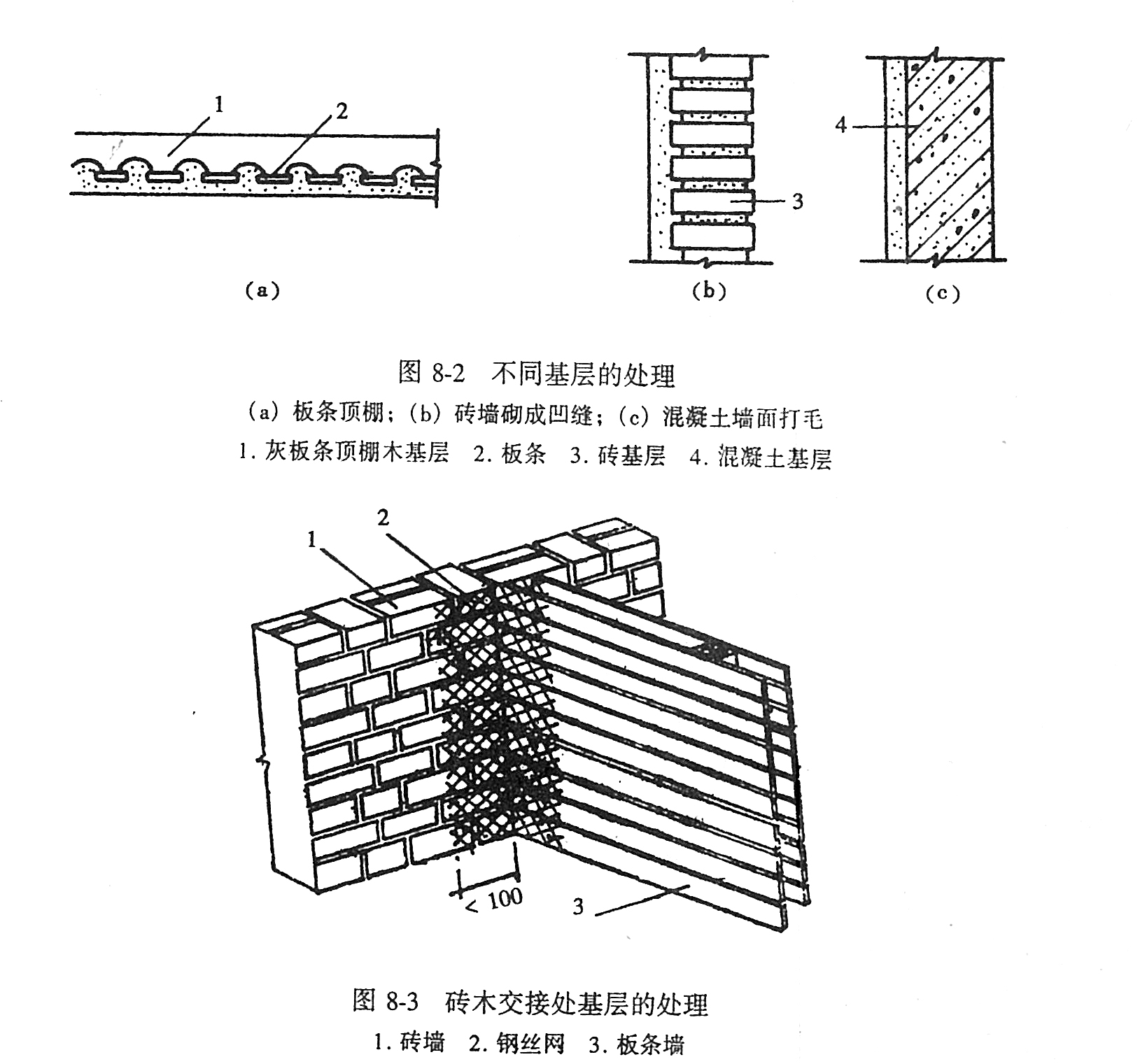 图2.2砖木交接处基层处理
1一砖墙；2一钢丝网；3一板条墙
技术提示：
工程实践中，人们往往更关注抹灰表面（即面层）的质量，但抹灰层与基层之间的以及各抹灰层之间的黏结牢固并控制抹灰层厚度是保证抹灰层无空鼓、脱层和裂缝的关键
为使抹灰层与基层及各层之间黏结牢固，除按规定做好基层处理外还要保证：面层与中层的黏结力不能大于中层与底层，中层与底层的黏结力不能大于底层与基层的黏结力。
规范规定：水泥砂浆不能抹在石灰砂浆基层上；罩面石膏灰不能抹在水泥砂浆层上（石膏中的硫酸钙会和水泥中的水化铝酸钙发生化学反应生成体积膨大的水泥杆菌而使抹灰层脱落）。